МАСТЕР-КЛАССКОЖЛЯНСКАЯ ИГРУШКА
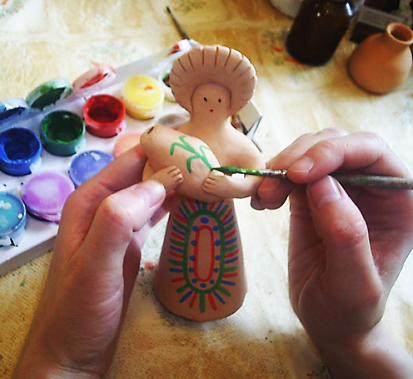 1.	Из небольшого куска глины раскатать «морковку».
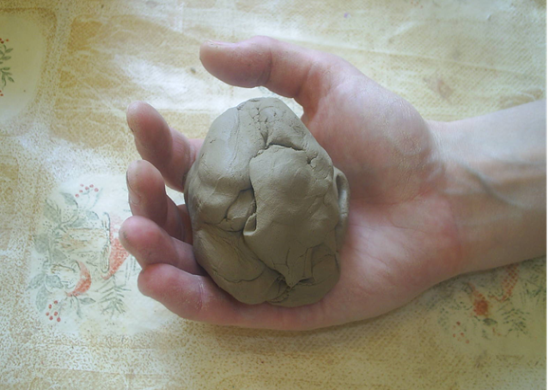 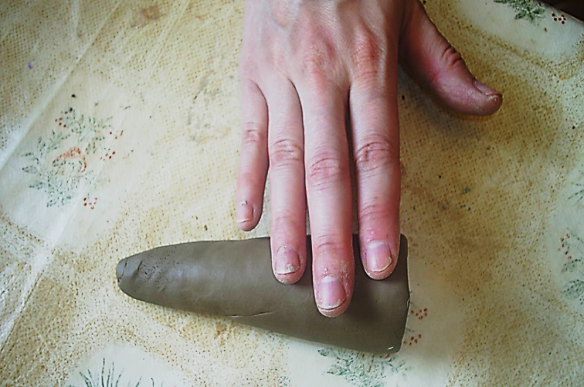 2.	С помощью палочки раскатать «юбку» бабы.
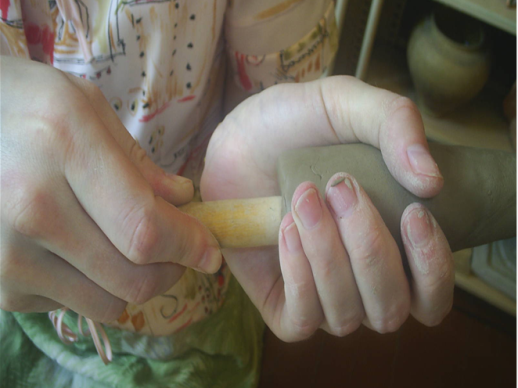 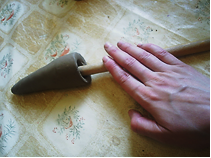 3. Из получившегося конуса сформировать «голову» бабы.
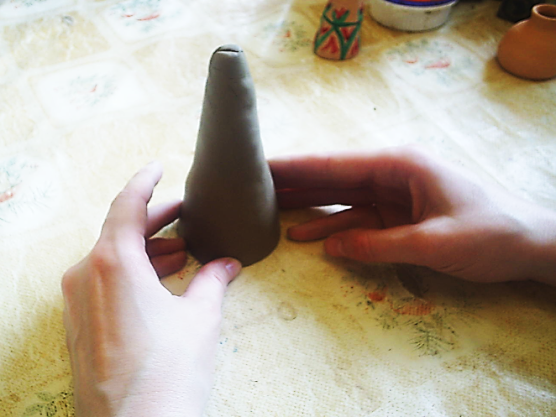 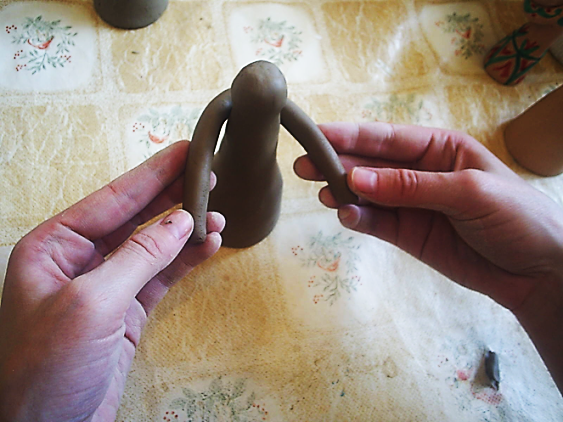 4. Шов соединения загладить. «Рукам» бабы придать форму
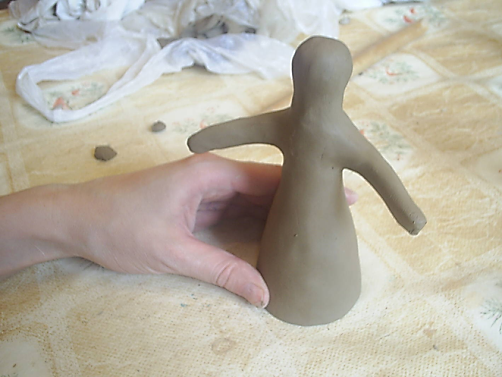 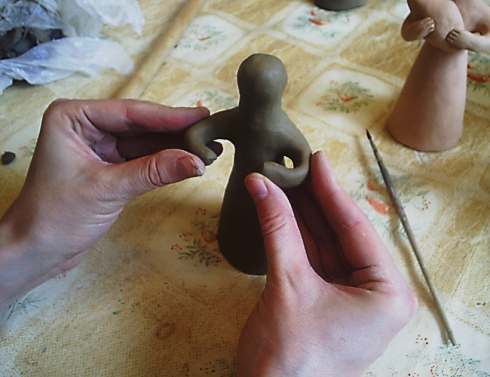 5. Взять небольшой кусок глины, раскатать шарик, а затем сплющить ладонями и отщипнуть часть глины, придав ему форму полумесяца.
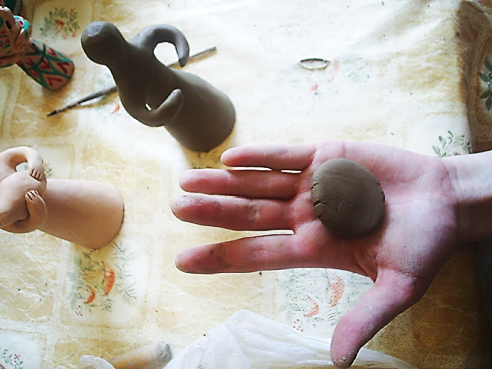 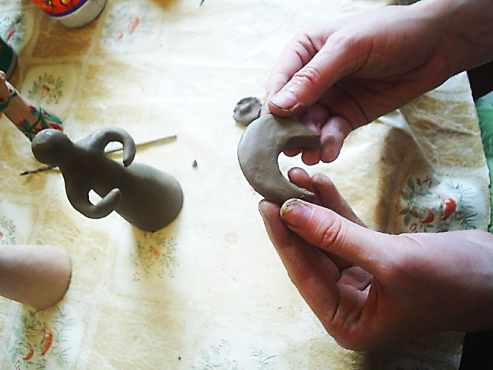 6. Прижать «шляпу» бабы к формованной «голове». Смочив руки водой, примазать.
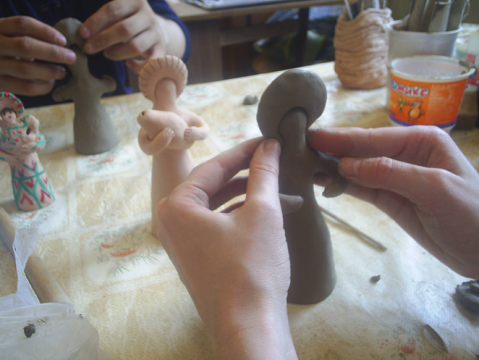 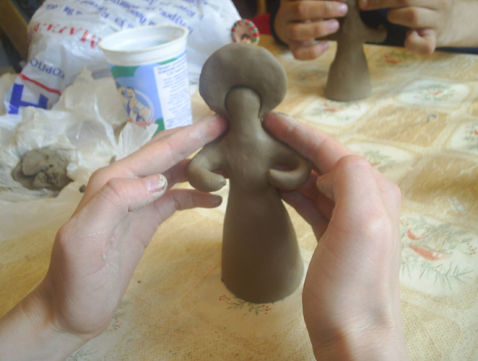 7. Вылепить «кувшин» – свистульку.
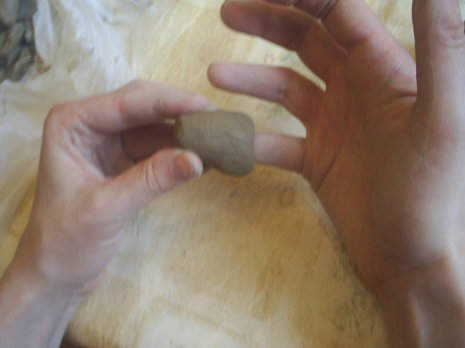 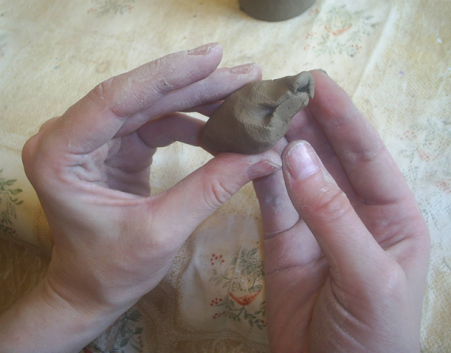 8. Для того, чтобы проколоть свисток, необходимо зажать звуковую часть тремя пальцами.
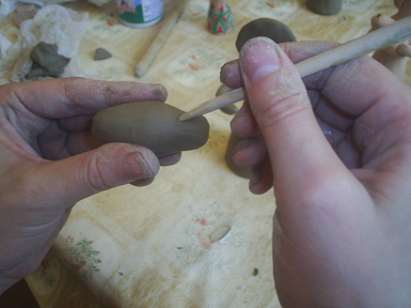 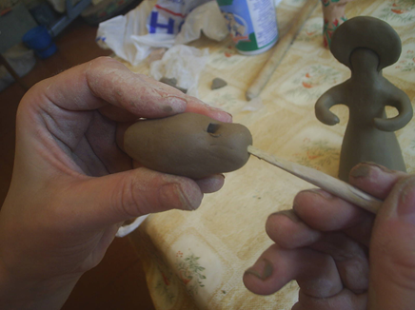 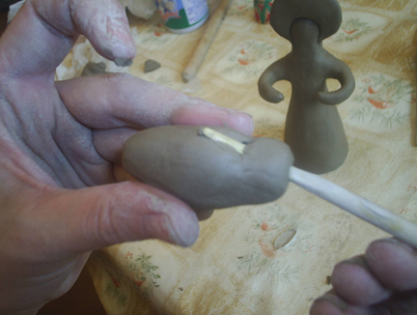 9. В руки бабы вложить готовый «кувшин» – свисток.
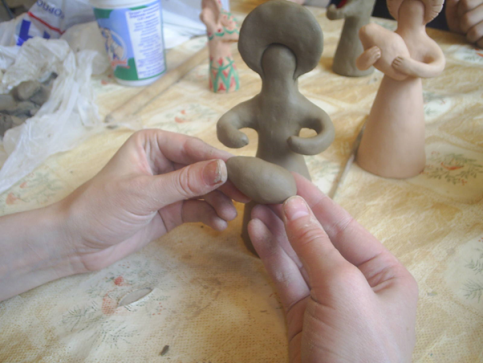 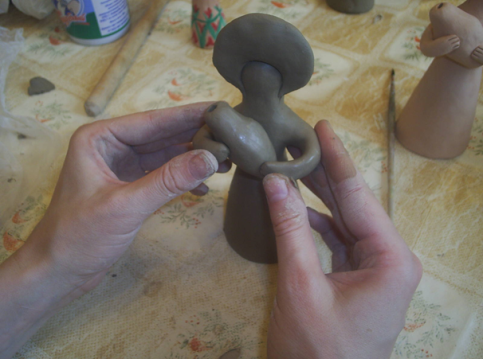 10. С помощью тонкого конца кисти или стека оформить край «шляпы».
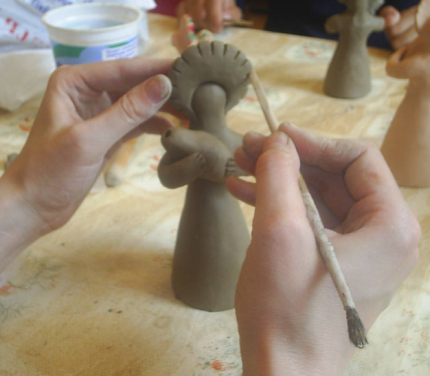 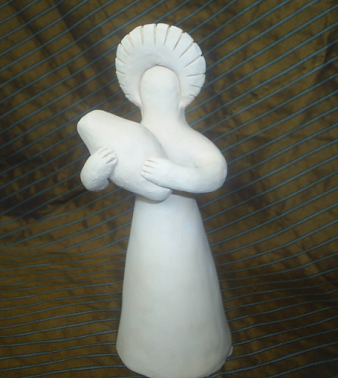 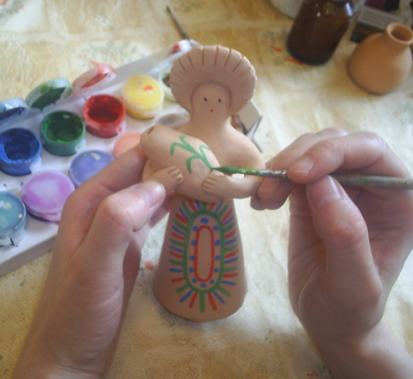